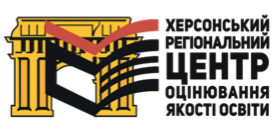 ОРГАНІЗАЦІЯ 
ПІДГОТОВКИ ОСІБ,
ЯКІ ЗАЛУЧАТИМУТЬСЯ ДО ПРОВЕДЕННЯ 
ЗОВНІШНЬОГО НЕЗАЛЕЖНОГО ОЦІНЮВАННЯ НА ПУНКТАХ ТЕСТУВАННЯ 
в 2021 році
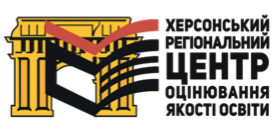 ПЕРЕЛІК 
НЕСТАНДАРТНИХ СИТУАЦІЙ, 
ЩО МОЖУТЬ ВИНИКНУТИ 
ПІД ЧАС ПРОВЕДЕННЯ 
ЗОВНІШНЬОГО НЕЗАЛЕЖНОГО ОЦІНЮВАННЯ, 
ТА СПОСОБИ ЇХ ВИРІШЕННЯ
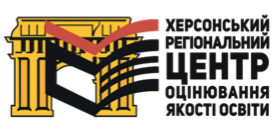 ПІД ЧАС ДОПУСКУ УЧАСНИКІВ ЗОВНІШНЬОГО НЕЗАЛЕЖНОГО ОЦІНЮВАННЯ ДО ПУНКТУ ПРОВЕДЕННЯ ЗОВНІШНЬОГО НЕЗАЛЕЖНОГО ОЦІНЮВАННЯ (ЗНО)
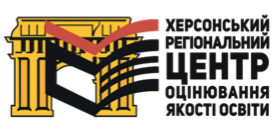 ПІД ЧАС ДОПУСКУ УЧАСНИКІВ ЗОВНІШНЬОГО НЕЗАЛЕЖНОГО ОЦІНЮВАННЯ ДО ПУНКТУ ПРОВЕДЕННЯ ЗОВНІШНЬОГО НЕЗАЛЕЖНОГО ОЦІНЮВАННЯ (ЗНО)
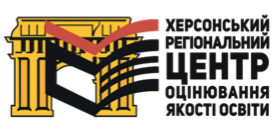 ПІД ЧАС ДОПУСКУ УЧАСНИКІВ ЗОВНІШНЬОГО НЕЗАЛЕЖНОГО ОЦІНЮВАННЯ ДО ПУНКТУ ПРОВЕДЕННЯ ЗОВНІШНЬОГО НЕЗАЛЕЖНОГО ОЦІНЮВАННЯ (ЗНО)
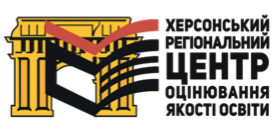 ПІД ЧАС ДОПУСКУ УЧАСНИКІВ ЗОВНІШНЬОГО НЕЗАЛЕЖНОГО ОЦІНЮВАННЯ ДО ПУНКТУ ПРОВЕДЕННЯ ЗОВНІШНЬОГО НЕЗАЛЕЖНОГО ОЦІНЮВАННЯ (ЗНО)
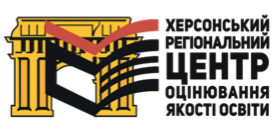 ПІД ЧАС ПРОВЕДЕННЯ ЗОВНІШНЬОГО ОЦІЮВАННЯ В АУДИТОРІЯХ
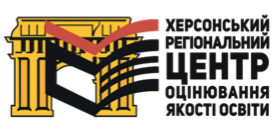 ПІД ЧАС ПРОВЕДЕННЯ ЗОВНІШНЬОГО ОЦІЮВАННЯ В АУДИТОРІЯХ
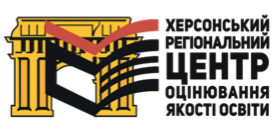 ПІД ЧАС ПРОВЕДЕННЯ ЗОВНІШНЬОГО НЕЗАЛЕЖНОГО ОЦІНЮВАННЯ
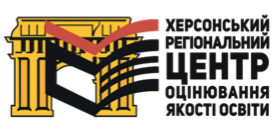 ПІД ЧАС ПРОВЕДЕННЯ ЗОВНІШНЬОГО НЕЗАЛЕЖНОГО ОЦІНЮВАННЯ
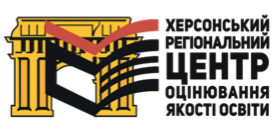 ПІД ЧАС ПРОВЕДЕННЯ ЗОВНІШНЬОГО ОЦІЮВАННЯ В АУДИТОРІЯХ
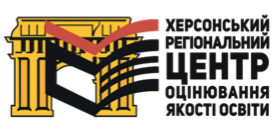 ПІД ЧАС ПРОВЕДЕННЯ ЗОВНІШНЬОГО НЕЗАЛЕЖНОГО ОЦІНЮВАННЯ
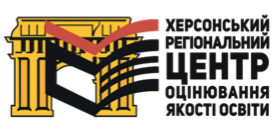 СИТУАЦІЯ 19 
Учасник потребує медичної допомоги.
1. Допомогу надає черговий медичний працівник. Факт звернення зафіксувати у Відомості реєстрації звернень учасників зовнішнього незалежного оцінювання до чергового медичного працівника.

2. За потреби викликати «швидку медичну допомогу». Ситуацію, що склалася, описати в Карті спостереження, Аудиторному протоколі тазафіксувати у Відомості реєстрації звернень учасників зовнішнього незалежного оцінювання до чергового медичного працівника. 
У разі коли учасник може повернутися до аудиторії, він особисто здає бланк(-и) відповідей. Якщо учасник не можеповернутися до аудиторії, інструктор укладає бланк(и) відповідей до пакета з матеріаламизовнішнього оцінювання, а навпроти його прізвища у графі «Підпис учасника» зазначає «Укладено»
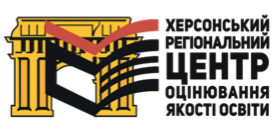 ПІД ЧАС ПРОВЕДЕННЯ ЗОВНІШНЬОГО НЕЗАЛЕЖНОГО ОЦІНЮВАННЯ
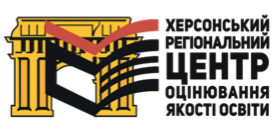 ПІД ЧАС ПРОВЕДЕННЯ ЗОВНІШНЬОГО ОЦІНЮВАННЯ В АУДИТОРІЯХ
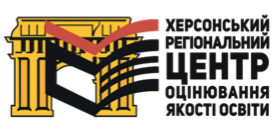 ПІД ЧАС ПРОВЕДЕННЯ ЗОВНІШНЬОГО ОЦІНЮВАННЯ В АУДИТОРІЯХ
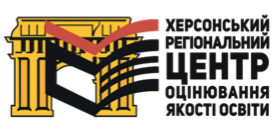 ПІД ЧАС ПРОВЕДЕННЯ ЗОВНІШНЬОГО ОЦІНЮВАННЯ В АУДИТОРІЯХ
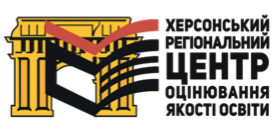 ПІД ЧАС ПРОВЕДЕННЯ ЗОВНІШНЬОГО ОЦІНЮВАННЯ В АУДИТОРІЯХ
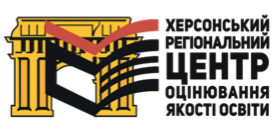 ПІД ЧАС ПРОВЕДЕННЯ ЗОВНІШНЬОГО НЕЗАЛЕЖНОГО ОЦІНЮВАННЯ
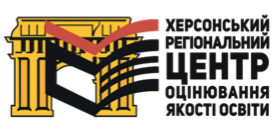 ТЕХНОЛОГІЧНА КАРТА 
СТАРШОГО ІНСТРУКТОРА/ІНСТРУКТОРА 
ПІД ЧАС ПРОВЕДЕННЯ 
ЗОВНІШНЬОГО НЕЗАЛЕЖНОГО ОЦІНЮВАННЯ
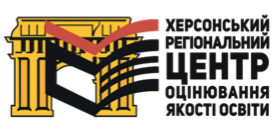 УВАГА!
Старший інструктор виконує дії, позначені «*»
Інструктор виконує дії, позначені «**»
У разі відсутності зазначених позначок дії виконують старший інструктор та інструктор.
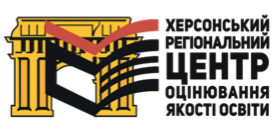 У ДЕНЬ ПРОВЕДЕННЯ ЗОВНІШНЬОГО НЕЗАЛЕЖНОГО ОЦІНЮВАННЯ
09.00 – 09.10
Прибути  до пункту проведення зовнішнього незалежного оцінювання (ЗНО) з документом, що посвідчує особу, бейджем, в якому зазначено прізвище, ім’я, по батькові, годинником, ручкою з чорнилом чорного кольору, ножицями.
09.10 – 09.45
Узяти участь у нараді з працівниками пункту ЗНО, під час якої:
Пройти процедуру жеребкування щодо розподілу між аудиторіями
 Пересвідчитися в неушкодженості адміністративного пакета, що має бутивідкритий відповідальним за пункт проведення зовнішнього оцінювання. 
Отримати* Аудиторний список учасників ЗНО, Аудиторний протокол проведення ЗНО, індивідуальні паперові наліпки для нумерації робочих місць в аудиторіях, Технологічну карту старшого інструктора (інструктора), текст Типової промови інструктора, Рекомендації щодо проведення ЗНО в об’єднаних аудиторіях (за потреби), інші інструктивно-методичні матеріали.
Звірити час на годинниках.
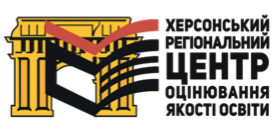 У ДЕНЬ ПРОВЕДЕННЯ ЗОВНІШНЬОГО НЕЗАЛЕЖНОГО ОЦІНЮВАННЯ
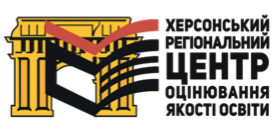 У ДЕНЬ ПРОВЕДЕННЯ ЗОВНІШНЬОГО НЕЗАЛЕЖНОГО ОЦІНЮВАННЯ
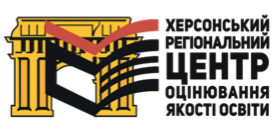 У ДЕНЬ ПРОВЕДЕННЯ ЗОВНІШНЬОГО НЕЗАЛЕЖНОГО ОЦІНЮВАННЯ
Заборонено відкривати аудиторний пакет до початку зовнішнього оцінювання!
Заборонено розголошувати в будь-якій формі інформацію про зміст завдань сертифікаційної роботи!
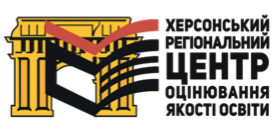 У ДЕНЬ ПРОВЕДЕННЯ ЗОВНІШНЬОГО НЕЗАЛЕЖНОГО ОЦІНЮВАННЯ
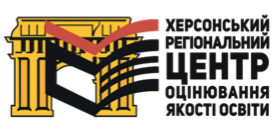 У ДЕНЬ ПРОВЕДЕННЯ ЗОВНІШНЬОГО НЕЗАЛЕЖНОГО ОЦІНЮВАННЯ
Штрихкоди, номери яких відповідають номерам місць відсутніх учасників, залишити на стрічці маркованих наліпок.
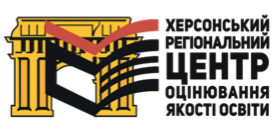 У ДЕНЬ ПРОВЕДЕННЯ ЗОВНІШНЬОГО НЕЗАЛЕЖНОГО ОЦІНЮВАННЯ
Роздати* учасникам зошити, звертаючи увагу на те, щоб їх номери збігалися з номерами робочих місць учасників і наліпок зі штрихкодом на бланках відповідей.
У разі відсутності учасника зошит залишити на відповідному робочому місці.
Якщо виявлено невідповідності між номерами, зазначеними на індивідуальній паперовій наліпці та матеріалах ЗНО, потрібно (якщо є змога) виправити помилку: видати учаснику матеріали ЗНО так, щоб номери зошита і наліпки зі штрихкодом на бланку(-ах) відповідей збігалися з номером на індивідуальній паперовій наліпці, наклеєній на робочому місці учасника.
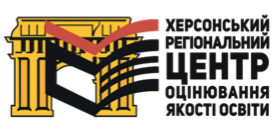 СТАРШОМУ ІНСТРУКТОРУ ТА ІНСТРУКТОРУ ПІД ЧАС ПРОВЕДЕННЯ ЗОВНІШНЬОГО ОЦІНЮВАННЯ ЗАБОРОНЕНО:
Ознайомлюватися  зі змістом сертифікаційної роботи. 
Виносити матеріали  зовнішнього оцінювання.
Користуватись мобільними телефонами, персональними комп’ютерами, електронними приладами, друкованими, рукописними та іншими матеріалами, не передбаченими процедурою проведення ЗНО.
Відповідати на запитання учасників щодо змісту сертифікаційної роботи (коментувати його).
Без поважної причини відволікати учасників від виконання сертифікаційної роботи.
Без дозволу відповідального за пункт ЗНО залишати аудиторію.
Надавати учасникам будь-які предмети, не передбачені процедурою проведення ЗНО (маркер, папір тощо).
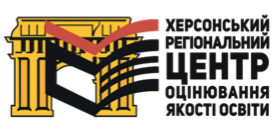 ПІД ЧАС ВИКОНАННЯ УЧАСНИКАМИ СЕРТИФІКАЦІЙНОЇ РОБОТИ
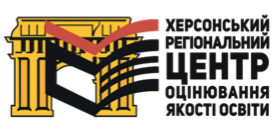 ПІД ЧАС ВИКОНАННЯ УЧАСНИКАМИ СЕРТИФІКАЦІЙНОЇ РОБОТИ
ЗВЕРНІТЬ УВАГУ на визначену кількість маркованих наліпок (штрихкодів) на бланках сертифікаційної роботи кожного з учасників зовнішнього незалежного оцінювання з нижчезазначених  предметів:
Українська мова – 3 (три) наліпки
Українська мова і література – 4 (чотири) наліпки
Математика (завдання рівня стандарту) – 3 (три) наліпки
Математика – 5 (п’ять) наліпок
Англійська мова – 2 (дві) наліпки
Німецька мова – 2 (дві) наліпки
Іспанська мова – 2 (дві) наліпки
Французька мова – 2 (дві) наліпки
Історія України – 1 (одна) наліпка
Хімія – 1 (одна) наліпка
Фізика – 1 (одна) наліпка
Біологія – 1 (одна) наліпка
Географія – 1 (одна ) наліпка
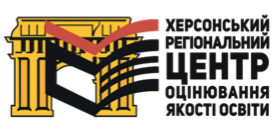 ПІД ЧАС ВИКОНАННЯ УЧАСНИКАМИ  СЕРТИФІКАЦІЙНОЇ РОБОТИ
ЗА 15 ХВИЛИН ДО ЗАКІНЧЕННЯ ЧАСУ, ВІДВЕДЕНОГО НА ВИКОНАННЯ СЕРТИФІКАЦІЙНОЇ РОБОТИ, повідомити* учасникам час, що залишився до закінчення ЗНО;попередити* учасників про необхідність завершити роботу із заповнення бланків відповідей.
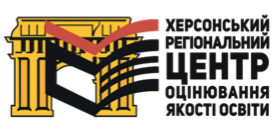 ЗАВЕРШЕННЯ ЗОВНІШНЬОГО ОЦІНЮВАННЯ
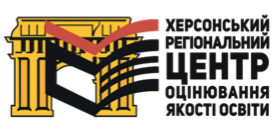 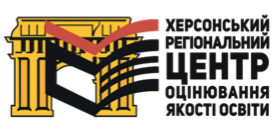 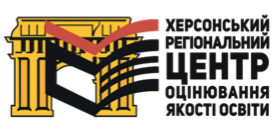 ОСОБЛИВОСТІ 
РОБОТИ 
СТАРШОГО ІНСТРУКТОРА (ІНСТРУКТОРА) 
ПІД ЧАС 
ПРОВЕДЕННЯ  
ЗОВНІШНЬОГО НЕЗАЛЕЖНОГО ОЦІНЮВАННЯ 
В ПЕРІОД КАРАНТИНУ
«*» - ДІЇ ВИКОНУЄ СТАРШИЙ ІНСТРУКТОР
«**» – ДІЇ ВИКОНУЄ ІНСТРУКТОР
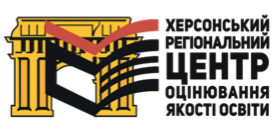 УВАГА! 
Для забезпечення організації протиепідемічних заходів під час проведення ЗНО старшому інструктору (інструктору) необхідно виконати зазначені далі дії, узгоджуючи їх послідовність із Технологічною картою
09.10 – 09.45
ПІД ЧАС НАРАДИ З ПЕРСОНАЛОМ ПУНКТУ ПРОВЕДЕННЯ ЗНО:
Пройти** процедуру жеребкування, отримати** Аудиторний список
                                  учасників ЗНО, індивідуальні паперові наліпки для нумерації робочих місць в аудиторіях, Аудиторний протокол проведення ЗНО, Технологічну карту старшого інструктора (інструктора), Особливості роботи старшого інструктора (інструктора) під час проведення ЗНО в період карантину, Типову промову інструктора, інші матеріали, після чого залишити** нараду й розпочати підготовку аудиторії.         
                                       
                                 Пройти* процедуру жеребкування, після чого залишити* нараду й
                                  підготувати аудиторію.
09.20 – 09.30
09.30 – 09.40
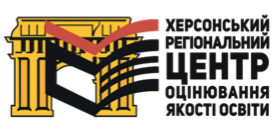 ПЕРЕД ПРОВЕДЕННЯМ ЗНО В АУДИТОРІЇ:
Провітрити** аудиторію .
Рекомендувати** учасникам перед заходом до аудиторії відвідати   санітарну кімнату та помити руки, після чого одразу прямувати до аудиторії.
Попросити** учасників  під час організації допуску учасників до аудиторії та їх ідентифікації перед входом до аудиторії відхилити маску/респіратор , пред’явити документ, що посвідчує особу, Сертифікат так, щоб можна було, не беручи його до рук, зіставити зовнішність особи із зовнішністю, зображеною на фотокартці. 

УВАГА! 
Допуск учасників до аудиторії розпочинається о 09.50.
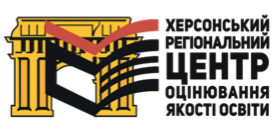 Наголосити* учасникам, що захисні  маски/респіратори під час перебування в аудиторії та пункті ЗНО має бути надягнено так, щоб вони закривали рот і ніс.
Повідомити* учасників, що, окрім сертифіката, документів, ручки з чорнилом чорного кольору, пляшки з питною водою, на їхніх робочих місцях можуть бути санітайзер/антисептик для рук та резервні (запасні) захисні маски.
Рекомендувати* учасникам використовувати санітайзер за межами аудиторії.
Попередити* учасників, що під час виконання завдань сертифікаційної роботи вони можуть змінити маски, використані маски мають покласти на край стола (протилежний до краю, на якому розміщено документи), після завершення ЗНО використані маски можна викинути на виході з пункту ЗНО до контейнера з відміткою «ВИКОРИСТАНІ МАСКИ».
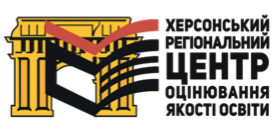 ПІД ЧАС ПРОВЕДЕННЯ ЗОВНІШНЬОГО ОЦІНЮВАННЯ В АУДИТОРІЇ
попросити* учасника, якого запрошено для засвідчення неушкодженості та комплектності аудиторного пакета, дотримуватися безпечної дистанції; стежити, щоб в учасників захисні маски/респіратори були надягнені так, щоб вони закривали ніс і рот.Увага! 
Типову промову інструктора потрібно читати, відійшовши набезпечну дистанцію та відхиливши маску.
Перекладач-дактилолог, який виконує синхронний переклад усної мовидактильно-жестовою і навпаки, знявши маску, має дотримуватися безпечноїдистанції.
За сприятливих погодних умов рекомендовано відчиняти вікна призачинених вхідних дверях (не рекомендовано відчиняти вікна під часпрочитання Типової промови та в період, відведений на виконання частини«Розуміння мови на слух (аудіювання)», під час зовнішнього оцінювання зіноземних мов).
ПІСЛЯ ЗАВЕРШЕННЯ ЗОВНІШНЬОГО ОЦІНЮВАННЯ
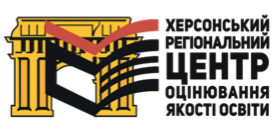 ПРОВІТРИТИ АУДИТОРІЮ
ВИДАТИ ЗОШИТИ ІЗ ЗАВДАННЯМИ СЕРТИФІКАЦІЙНОГЇ РОБОТИ, УНИКАЮЧИ СКУПЧЕННЯ УЧАСНИКІВ (ПО ЗМОЗІ НА ВУЛИЦІ)
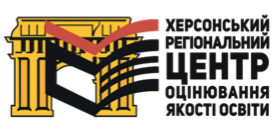 ТЕХНОЛОГІЧНА КАРТА ЧЕРГОВОГО ПУНКТУ ПРОВЕДЕННЯ ЗОВНІШНЬОГО НЕЗАЛЕЖНОГО ОЦІНЮВАННЯ
2021
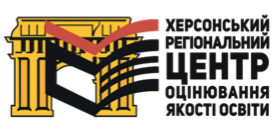 У  ДЕНЬ ПРОВЕДЕННЯ ЗОВНІШНЬОГО НЕЗАЛЕЖНОГО ОЦІНЮВАННЯ
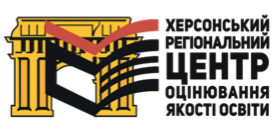 Якщо документ оформлено іноземною мовою, разом із ним учасник має пред’явити нотаріально засвідчений переклад українською мовою цього документа.
Під час допуску до пункту ЗНО необхідно зіставити зовнішністьучасника із зображенням на фотокартках у документі та Сертифікаті.
Допуск до пункту ЗНО учасника, який пред’явив документ, що посвідчує особу, серія та номер якого не збігаються із зазначеними в Сертифікаті, здійснює помічник відповідального за пункт ЗНО.

Копії Сертифіката, документа, що посвідчує особу, 
не дають правана допуск учасника до пункту ЗНО
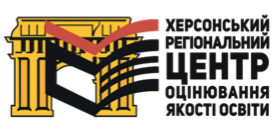 Попередити учасників про те, що в пункті ЗНО заборонено використовувати засоби зв’язку, пристрої зчитування, обробки, збереження та відтворення інформації.

(Черговий, який здійснюватиме допуск учасників до пункту ЗНО).
УВАГА! ДОПУСК УЧАСНИКІВ ДО ПУНКТУ ЗНО ПРИПИНЯЄТЬСЯ 
О 10.50.
Учасників, які прибули пізніше ніж о 10.50, до пункту ЗНО 
НЕ ДОПУСКАТИ.
ДОПОМАГАТИ УЧАСНИКАМ ЗОРІЄНТУВАТИСЯ В ПУНКТІ ЗНО
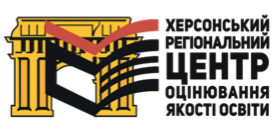 ПІД ЧАС ПРОВЕДЕННЯ ЗОВНІШНЬОГО ОЦІНЮВАННЯ
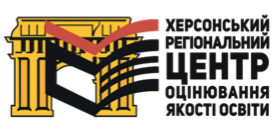 Повідомляти відповідального за пункт ЗНО та уповноважену особу Українського центру оцінювання якості освіти про порушення працівниками або громадськими спостерігачами процедури проведення ЗНО, а саме:

Надання відповідей на запитання учасників щодо змісту сертифікаційної роботи (коментування його).
Використання в пункті ЗНО мобільних телефонів або інших засобів зв’язку.
Розголошення в будь-якій формі інформації про зміст завдань сертитфікаційної роботи.
ПІД ЧАС ПРОВЕДЕННЯ ЗОВНІШНЬОГО ОЦІНЮВАННЯ ЧЕРГОВОМУ ЗАБОРОНЕНО:
 користуватися мобільним телефоном, персональним комп’ютером, іншими електронними приладами, друкованими та рукописними матеріалами;
відповідати на запитання учасників щодо змісту тесту (коментувати його); 
без дозволу відповідального за пункт ЗНО залишати місце чергування.
У разі виявлення порушень зробити відповідні записи в акті про порушення учасником ЗНО процедури проходження ЗНО/Акті про порушення працівником пункту ЗНО процедури ЗНО.
Черговий перевіряє наявність відміток про проходження ЗНО з певного навчального предмета в Сертифікатах під час виходу учасників із пункту ЗНО.
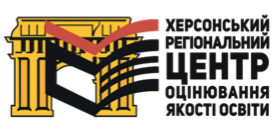 ПІСЛЯ ЗАВЕРШЕННЯ ЗОВНІШНЬОГО ОЦІНЮВАННЯ
Організувати допуск до пункту ЗНО учасників, які бажають отримати зошити із завданнями сертифікаційної роботи.


Забезпечити організований вихід учасників із пункту ЗНО.


Оформити документи, необхідні для здійснення оплати праці.
30 ХВЛ.
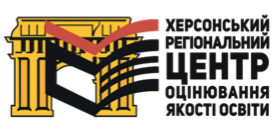 ОСОБЛИВОСТІ 
РОБОТИ 
ЧЕРГОВОГО
ПІД ЧАС 
ПРОВЕДЕННЯ 
ЗОВНІШНЬОГО НЕЗАЛЕЖНОГО ОЦІНЮВАННЯ 
В ПЕРІОД КАРАНТИНУ
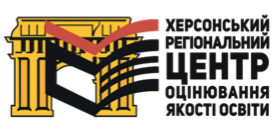 УВАГА! 
Для забезпечення організації протиепідемічних заходів під час проведення ЗНО черговому необхідно виконати зазначені далі дії, узгоджуючи їх послідовність із Технологічною картою
ПІД ЧАС НАРАДИ З ПЕРСОНАЛОМ ПУНКТУ ПРОВЕДЕННЯ ЗНО:
Отримати у відповідального за пункт проведення ЗНО Технологічну карту чергового, Особливості роботи чергового під час проведення ЗНО в період карантину та Алфавітний список учасників ЗНО (черговий, який здійснюватиме допуск учасників до пункту ЗНО).
Залишити нараду і разом із помічником відповідального за пункт проведення ЗНО розмістити (черговий, який здійснюватиме допуск учасників до пункту ЗНО) Алфавітний список учасників ЗНО у зручному для вільного огляду місці.
09.45 – 10.50
ПІД ЧАС ДОПУСКУ ДО ПУНКТУ ЗНО:
Розпочати разом з помічником відповідального за пункт проведення ЗНО допуск учасників о 09.45.
Перед перевіркою документів учасників медичний працівник проводить безконтактну термометрію та оцінює наявність ознак респіраторних хвороб в учасників.
Наголосити учасникам, що захисні маски/респіратори має бути надягнено так, щоб вони закривали ніс і рот.
Повідомити помічника відповідального за пункт проведення ЗНО про відсутність в учасника захисної маски/респіратора.
Увага! 
Учасника, який відмовляється надягти захисну маску/респіратор, не допускати до пункту ЗНО. Учасників, які прийшли до пункту ЗНО в респіраторах із клапаном, допустити до проходження ЗНО.
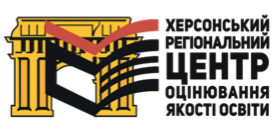 Рекомендувати учасникам заходити до пункту ЗНО по черзі, із дотриманням безпечної дистанції. Учасник, який прибув до пункту ЗНО поза проміжком часу, зазначеним у запрошенні-перепустці ( але не пізніше ніж о 10.50 ), може проходити процедуру ідентифікації особи у не визначений для нього час.
Попросити учасників підготувати документ, що посвідчує особу, Сертифікат ЗНО, запрошення-перепустку, і під час входу до пункту ЗНО тримати їх так, щоб працівники могли, не беручи документів до рук, зіставити  зовнішність учасника із зовнішністю, зображеною на фотокартці у документі.
Попередити учасників про необхідність відхиляти маску/респіратор для ідентифікації особи під час допуску до пункту ПЗНО.
Стежити , щоб в учасників захисні маски/респіратори було надягнено так, щоб вони закривали рот і ніс.
Під час проведення ЗНО :
Стежити, щоб в учасників захисні маски/респіратори були надягнені так, щоб вони закривали ніс та рот.
Попереджати учасників про пересування в пункті ЗНО за вказівниками та про потребу дотримання правил соціального дистанціювання.
Просимо звернути вашу увагу на наступне:
Визначена кількість маркованих наліпок (штрихкодів) на бланках сертифікаційної роботи кожного з учасників зовнішнього незалежного оцінювання з нижчезазначених  предметів:
Українська мова – 3 (три) наліпки
Українська мова і література – 4 (чотири) наліпки
Математика (завдання рівня стандарту) – 3 (три) наліпки
Математика – 5 (п’ять) наліпок
Англійська мова – 2 (дві) наліпки
Німецька мова – 2 (дві) наліпки
Іспанська мова – 2 (дві) наліпки
Французька мова – 2 (дві) наліпки
Історія України – 1 (одна) наліпка
Хімія – 1 (одна) наліпка
Фізика – 1 (одна) наліпка
Біологія – 1 (одна) наліпка
Географія – 1 (одна )наліпка
Поліція охорони
Заповнення актів Поліції охорони про виставлення охорони на об'єкт і про зняття охорони з об'єкту здійснюється виключно відповідальним за пункт тестування.
Час виставлення і зняття охорони з об'єкта має відповідати часу зазначеному в                   Акті № 1, та в Акті № 2.
Перед входом до пункту тестування мають бути позначки, які б визначали безпечну дистанцію, якої необхідно дотримуватись учасникам під час допуску до пункту
Заповнення документів для оплати праці
1. Договір про надання послуг працівниками пунктів тестування має бути заповнено повністю (номер паспорта, дата його видачі, орган видачі, ідентифікаційний код, місце реєстрації, контактні телефони, особистий підпис тощо).

2. Наявність усіх підписів працівників в Відомості обліку роботи   залучених працівників.

3. У графі «Примітка» у Відомості обліку роботи   залучених працівників слово «відмова» означає відмову працівника від оплати. Також у цій графі можна виправити персональні дані або посаду в пункті тестування.

4. Виплата винагороди здійснюється ВИКЛЮЧНО через банківську систему ПРИВАТБАНК. Для цього потрібно оформити в будь якому відділенні банку картку для виплат і прив'язати її до ХРЦОЯ за кодом ЄДРПОУ 39458040.